Projet pilote «relais à l’information»
GV Organisation faîtière des institutions sociales (OIS) 04.06.2025
Ville de Bienne Service spécialisé de l’intégration

Vera Junker
Responsable du secteur conseil et réseautage

Fatima M’Rabet
Responsable de projets
Organigramme Ville de Bienne
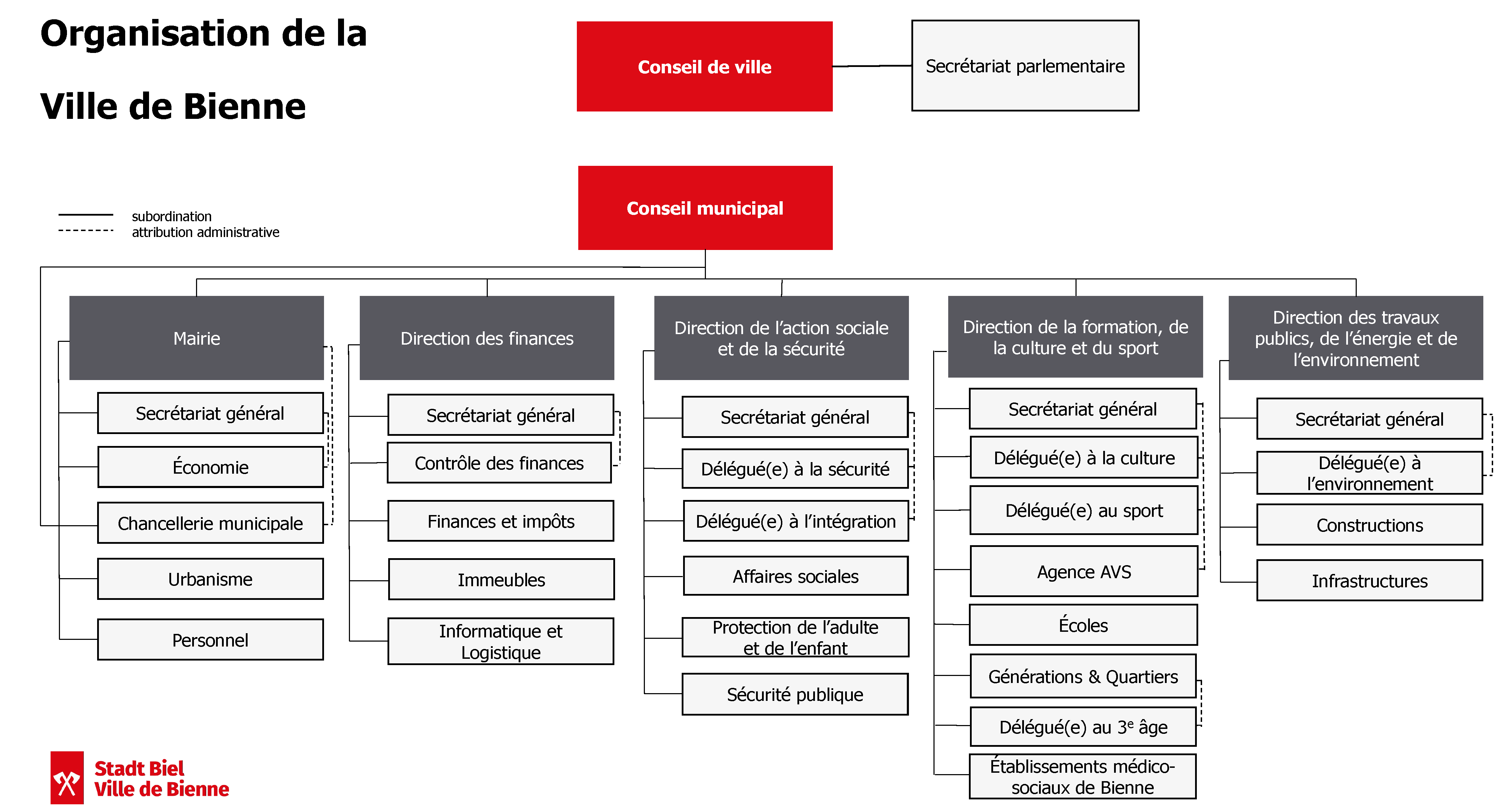 Projet pilote «relais à l’information» – AG DSI – 4.6.2025
Équipe du Service spécialisé de l’intégration
Tamara-E. Iskra, 70%
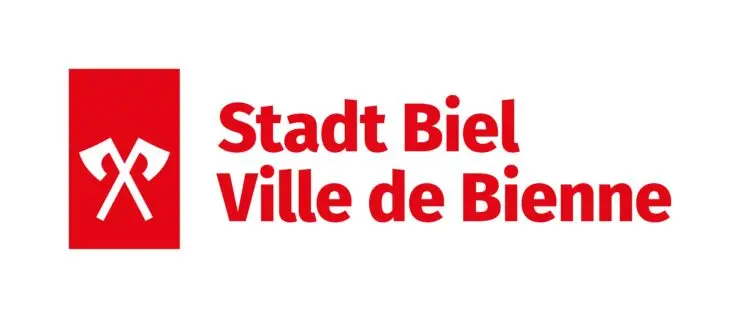 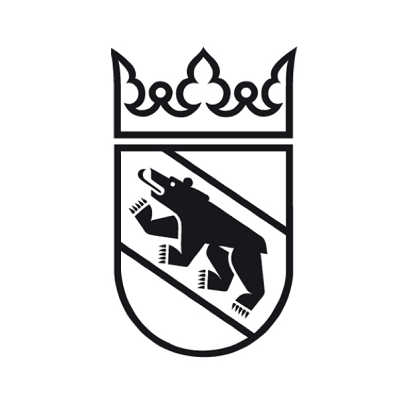 Vera Junker, 60%


Shia Manh Ly, 40% Zeynep Bektas, 60%
Paola Lüthi-Cavalli, 60%
Layal Ismail, 50%


** (60%)


** (60%)
Fatima M’Rabet, 75%
** (80-100%)
(Chargé-e de projet, 60-80%)
** change régulièrement
Projet pilote «relais à l’information» – AG DSI – 4.6.2025
Tâches municipales
Ouverture des structures ordinaires  
Réseautage (national, canton, région, administration municipale)
Événements
Projets propres
Soutien de projets
Commission à l’intégration
Affaires politiques et prises de position
Projet pilote «relais à l’information» – AG DSI – 4.6.2025
[Speaker Notes: Exemple concret de tâches au niveau de la ville. Pas dans le mandat cantonal, mais cette fois ci dans notre mission communale.]
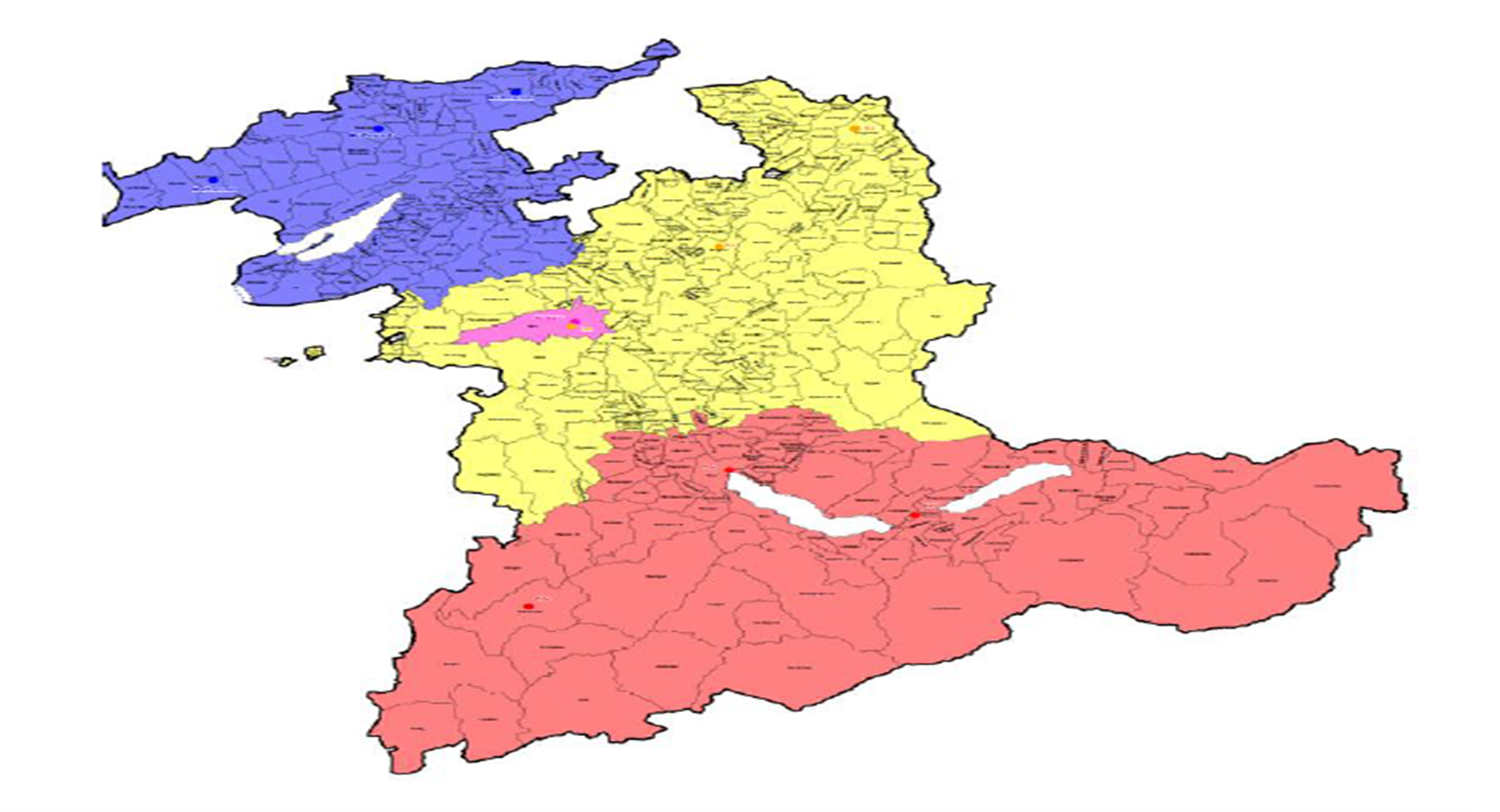 Mandat cantonal
Conseils gratuits sur les questions de migration et d’intégration
Région de Bienne, Seeland et Jura bernois. Compétence pour 101 communes (périmètre bleu)
trois centres de conseil (Biel, Lyss, St-Imier)
Conseil de particuliers, conseil spécialisé, conseil de projet, mise en réseau, séances d’information
Projet pilote «relais à l’information» – AG DSI – 4.6.2025
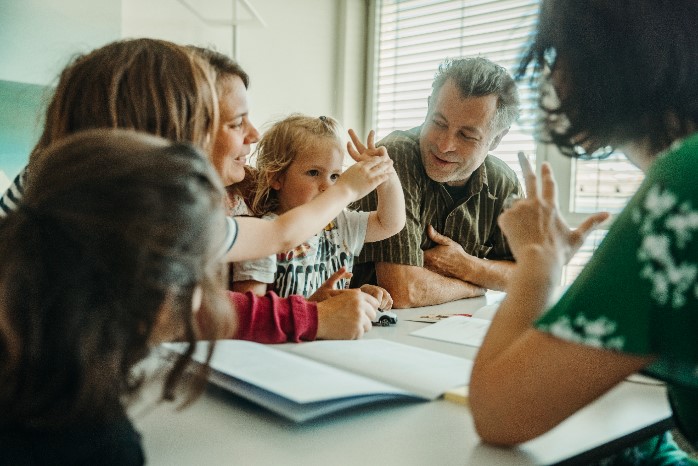 Projet pilote «Relais à l’information»  
Septembre 2024-juin 2025
Projet pilote «relais à l’information» – AG DSI – 4.6.2025
Concept
Objectifs du projet:
Soutenir le processus d’intégration des personnes et des familles ayant des besoins particuliers
Allègements des structures ordinaires
Empowerment des «personnes clés»
VP= Personne relais
PC= Personne concernée
SO= Structure ordinaire
INT=Service spécialisé de l’intégration
Projet pilote «relais à l’information» – AG DSI – 4.6.2025
[Speaker Notes: Personnes clés: Communiquer l’information: devoir dans le titre]
Concept
Principes:
Orienté sur les ressources (plutôt que sur les déficits)
Soutien ciblé via des personnes relais
Pas d’interprétariat, pas de conseil, pas d‘aumonerie
Combler une lacune d’offre
Approche: «Hilfe zur Selbsthilfe»

Dans le projet pilote: Focus sur les écoles et le DAS
Projet pilote «relais à l’information» – AG DSI – 4.6.2025
Déroulement
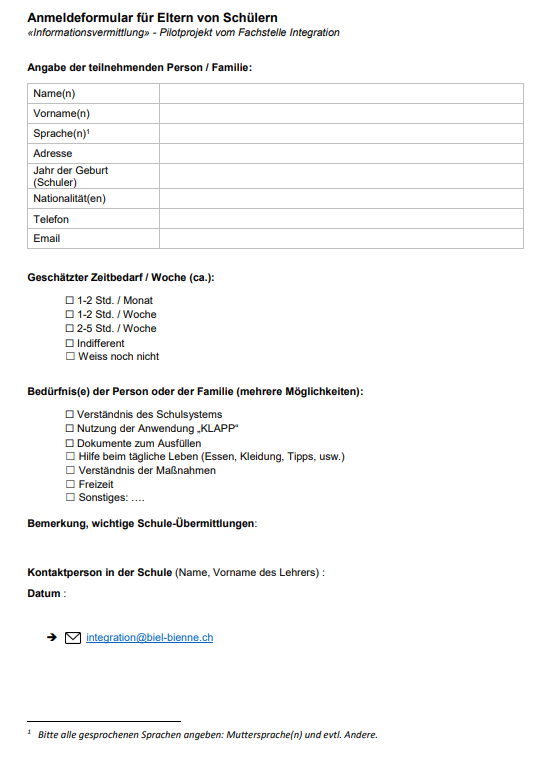 Écoles / DAS
Identification des besoins de clarification
Inscription via le formulaire d’inscription par mail  
Service spécialisé de l’intégration (INT)
Prise de contact avec une personne relais adéquate
Personne relais (PR)
Prise de contact avec la personne inscrite par téléphone INT / par mail
Rendez-vous sur place
PR & INT
Clarification des thèmes, coopération, cadre, 
Retour d’information à DAS / école par PR ou INT
Projet pilote «relais à l’information» – AG DSI – 4.6.2025
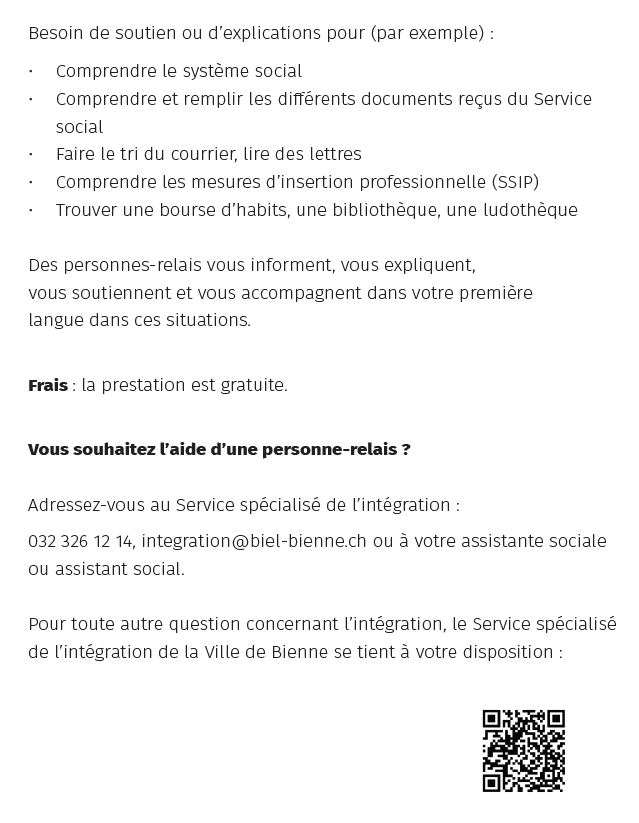 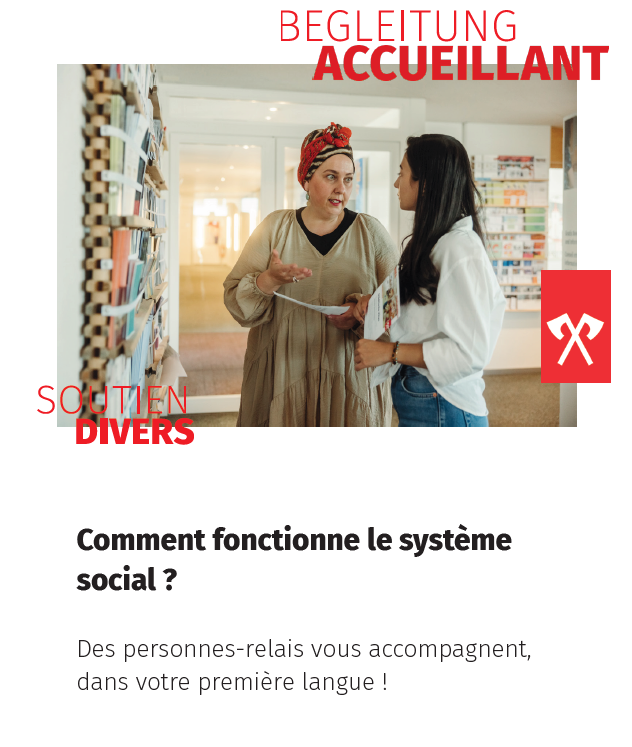 Projet pilote «relais à l’information» – AG DSI – 4.6.2025
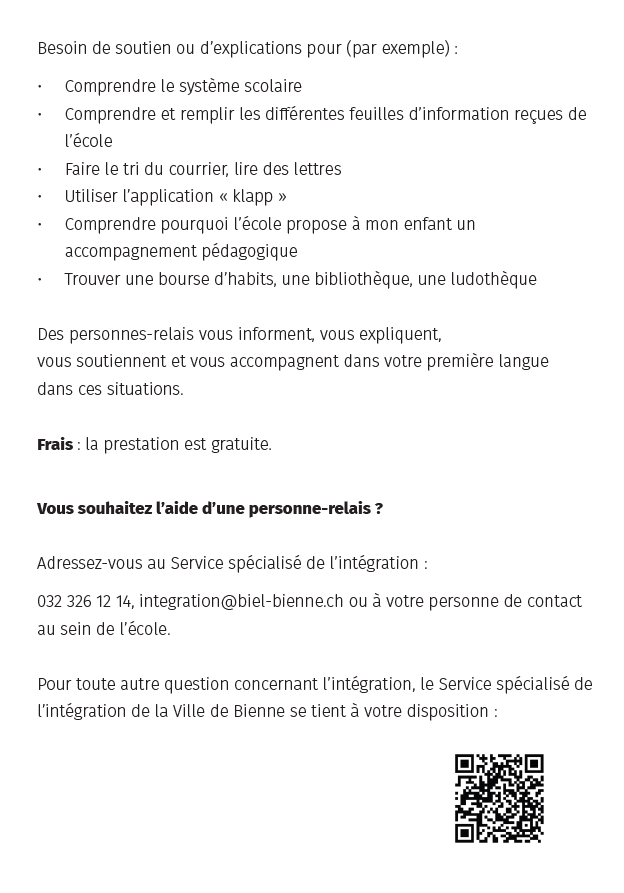 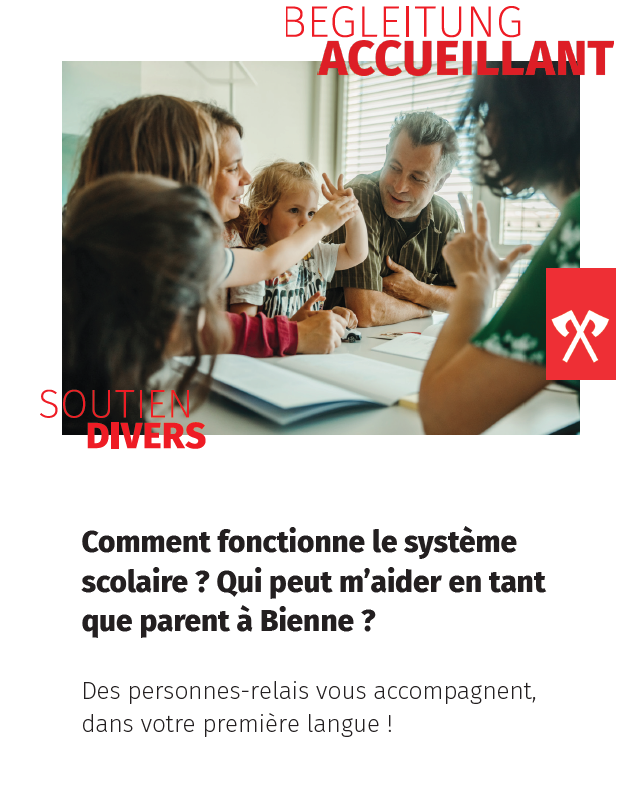 Projet pilote «relais à l’information» – AG DSI – 4.6.2025
Jalons / Chiffres
Coopération Structures ordinaires:
Département des affaires sociales: à partir de novembre 2024
Info à responsables de secteurs
Groupe de travail avec six AS (Intake I, B1-4, SSIP)
21 inscriptions
10 matchings / 4 ouvertes (langue manquante) / 3 rejets (1 INT) / 4 en cours
Département des écoles: à partir de décembre 2024
Six unités scolaires dans le cadre du projet pilote  
2 structures d’accueil, 2 primaires, 2 secondaires
3 de / 3 fr,  
34 Inscriptions
20 matchings / 2 ouvertes (langue) / 3 rejets / 9 en cours
15 Personnes relais  
20 langues
Projet pilote «relais à l’information» – AG DSI – 4.6.2025
[Speaker Notes: Perspective: Pilote jusqu’à fin juin 2025
Sécuriser le financement
Suivi: domaines? durée?]
Nous vous remercions de votre attention!
Questions, commentaires, idées à:
integration@biel-bienne.ch
Projet pilote «relais à l’information» – AG DSI – 4.6.2025
[Speaker Notes: S’il y a peu de temps pour les prochaines réunions, donner comme matériel préparatoire.]